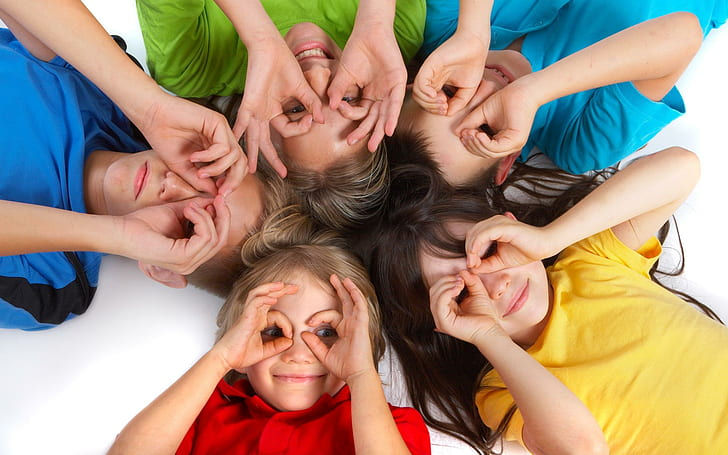 Die Körperteile
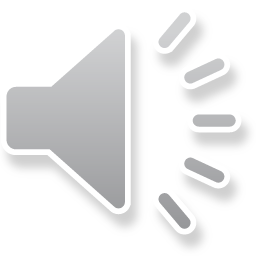 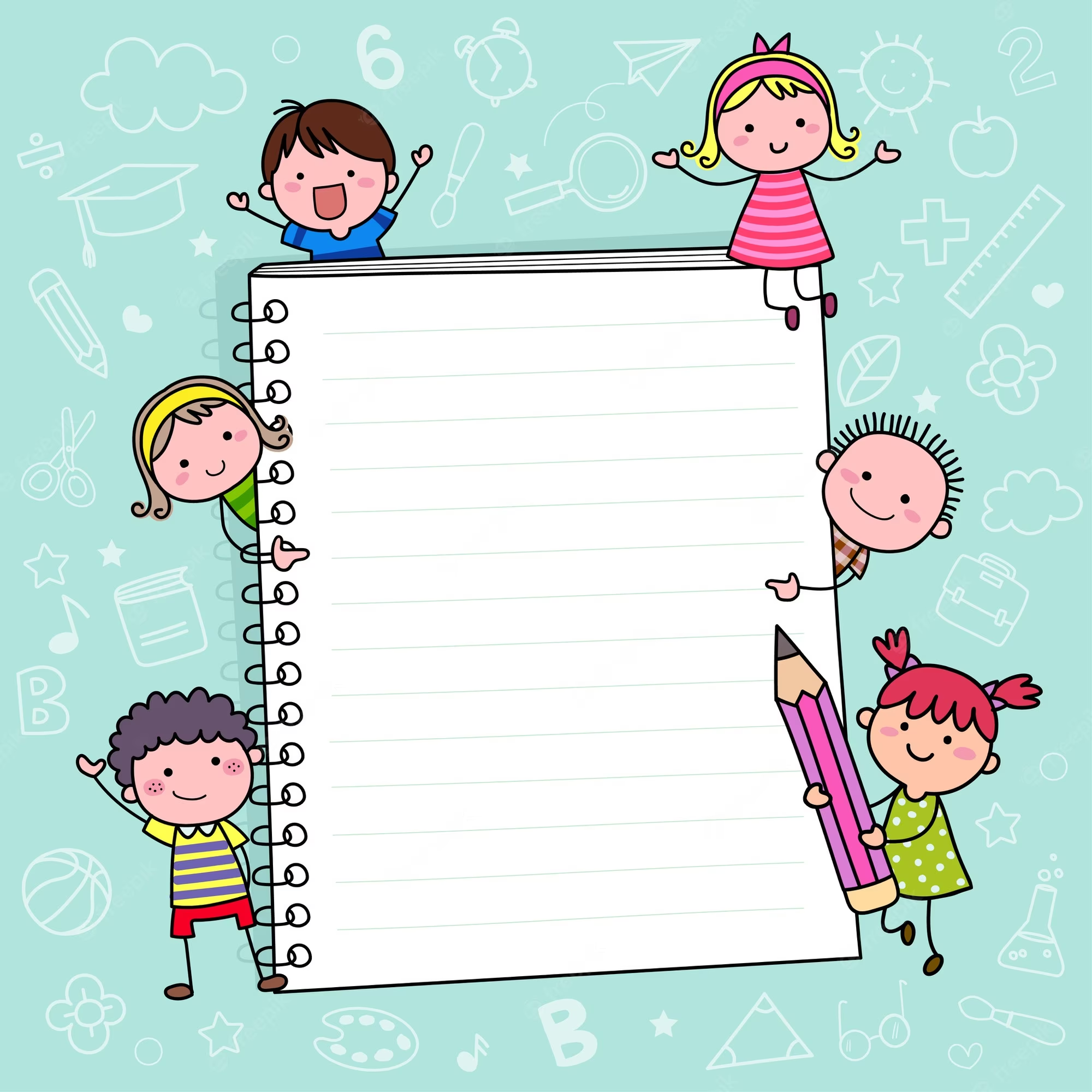 Kopf
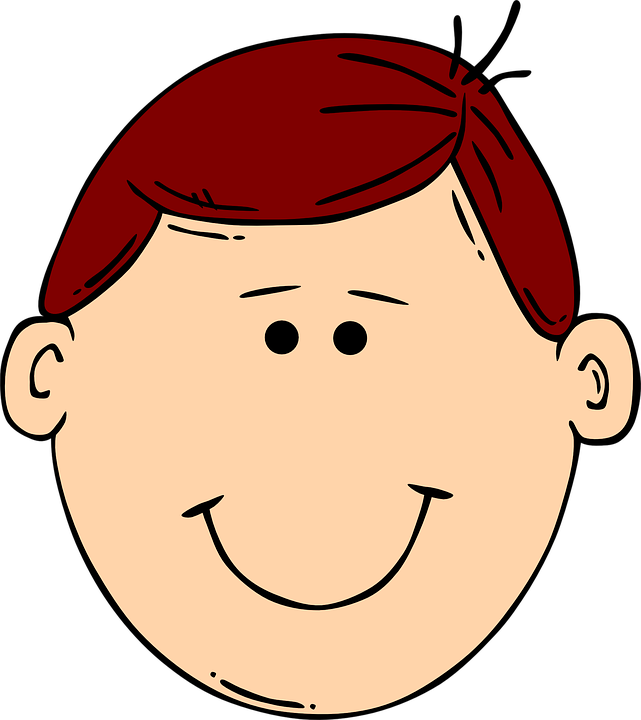 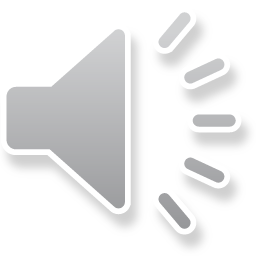 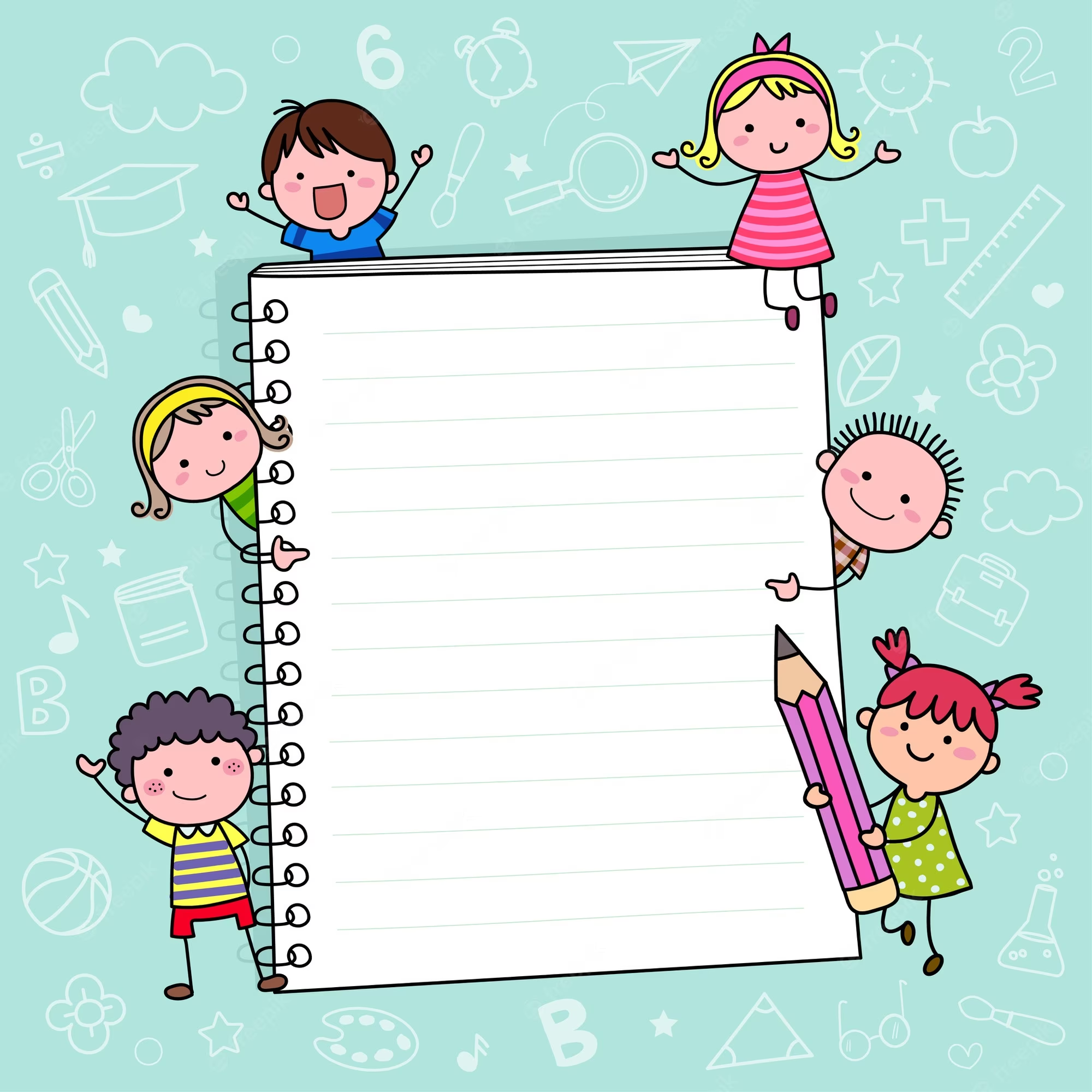 Arm
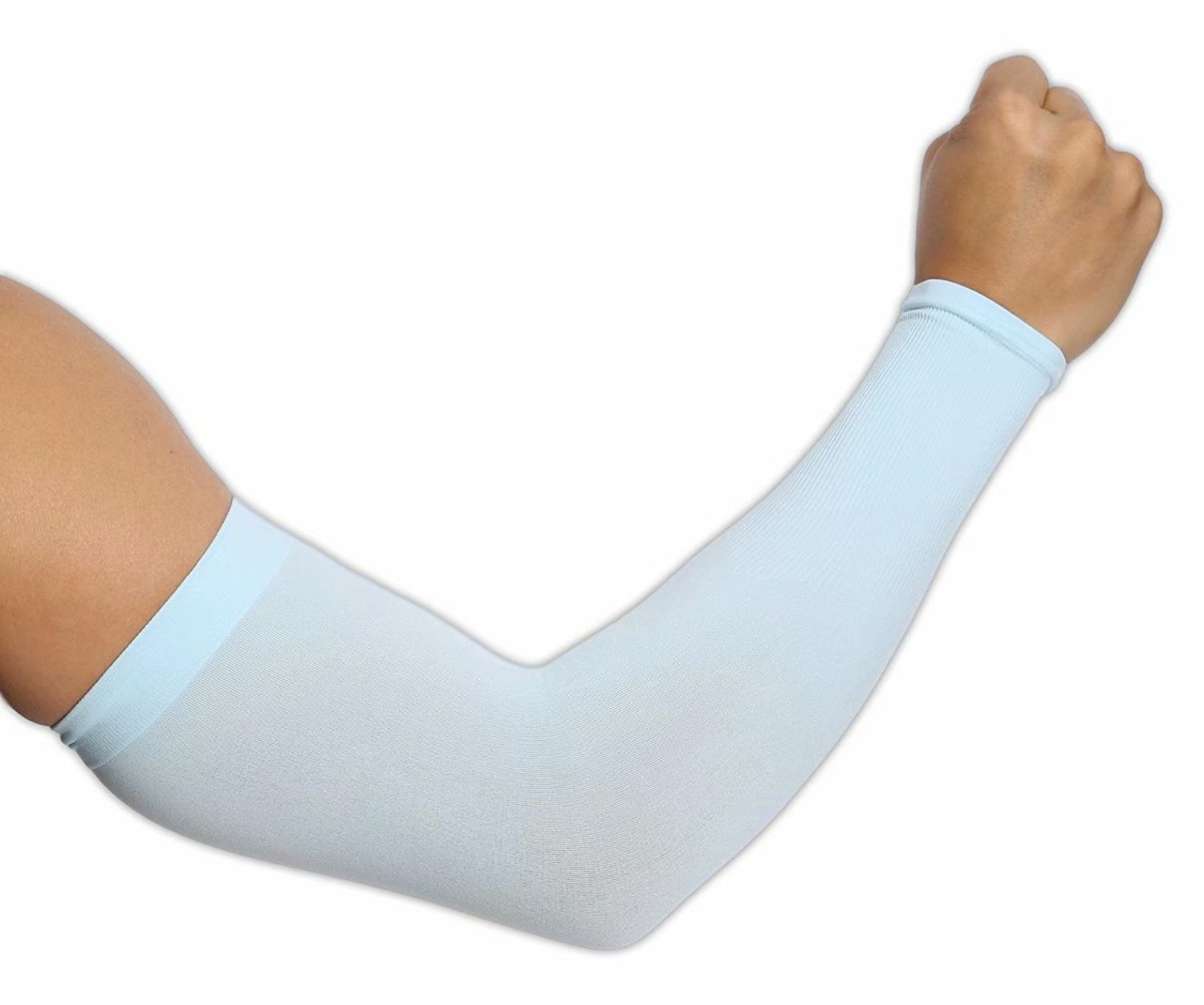 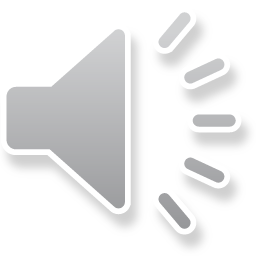 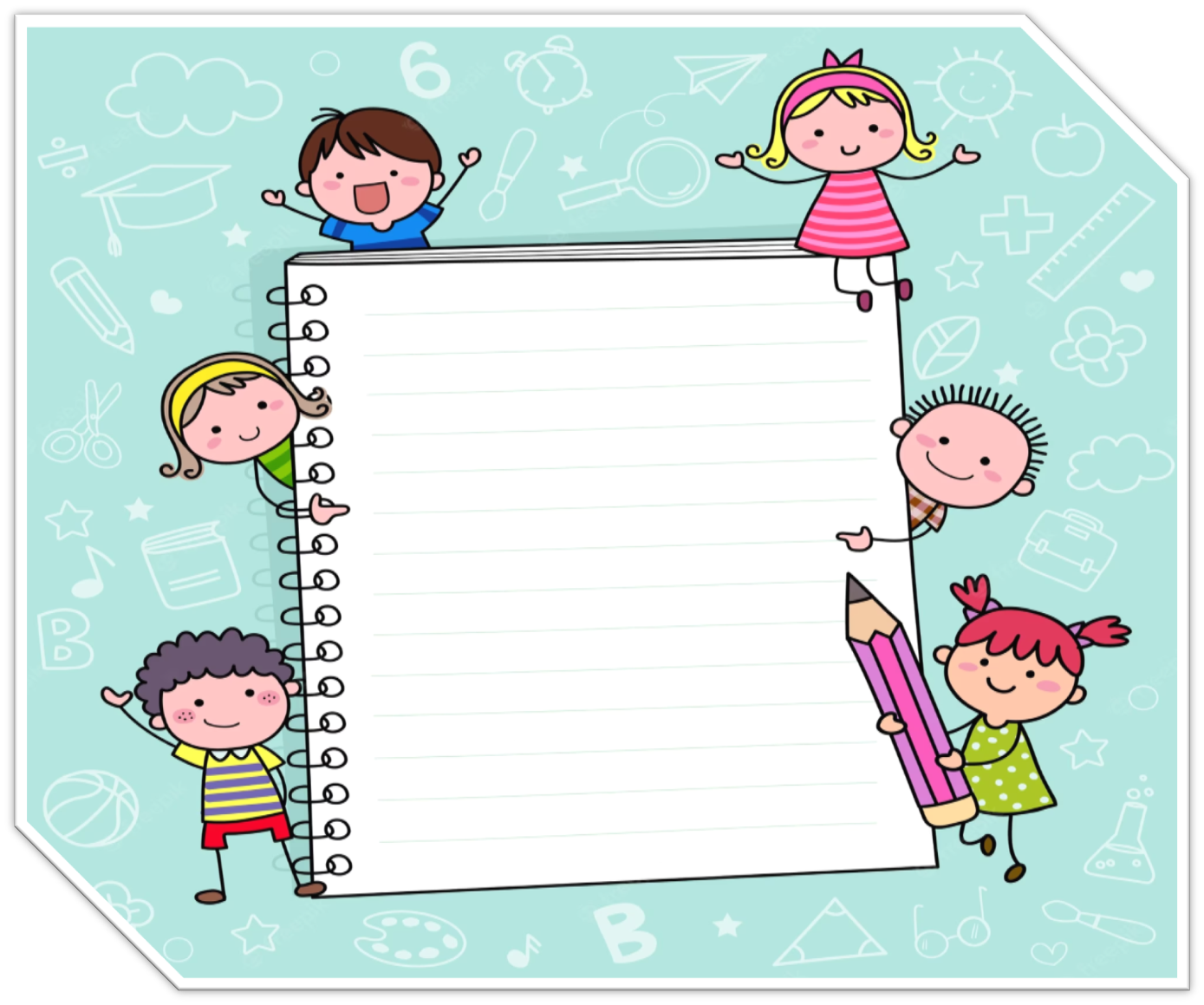 Bein
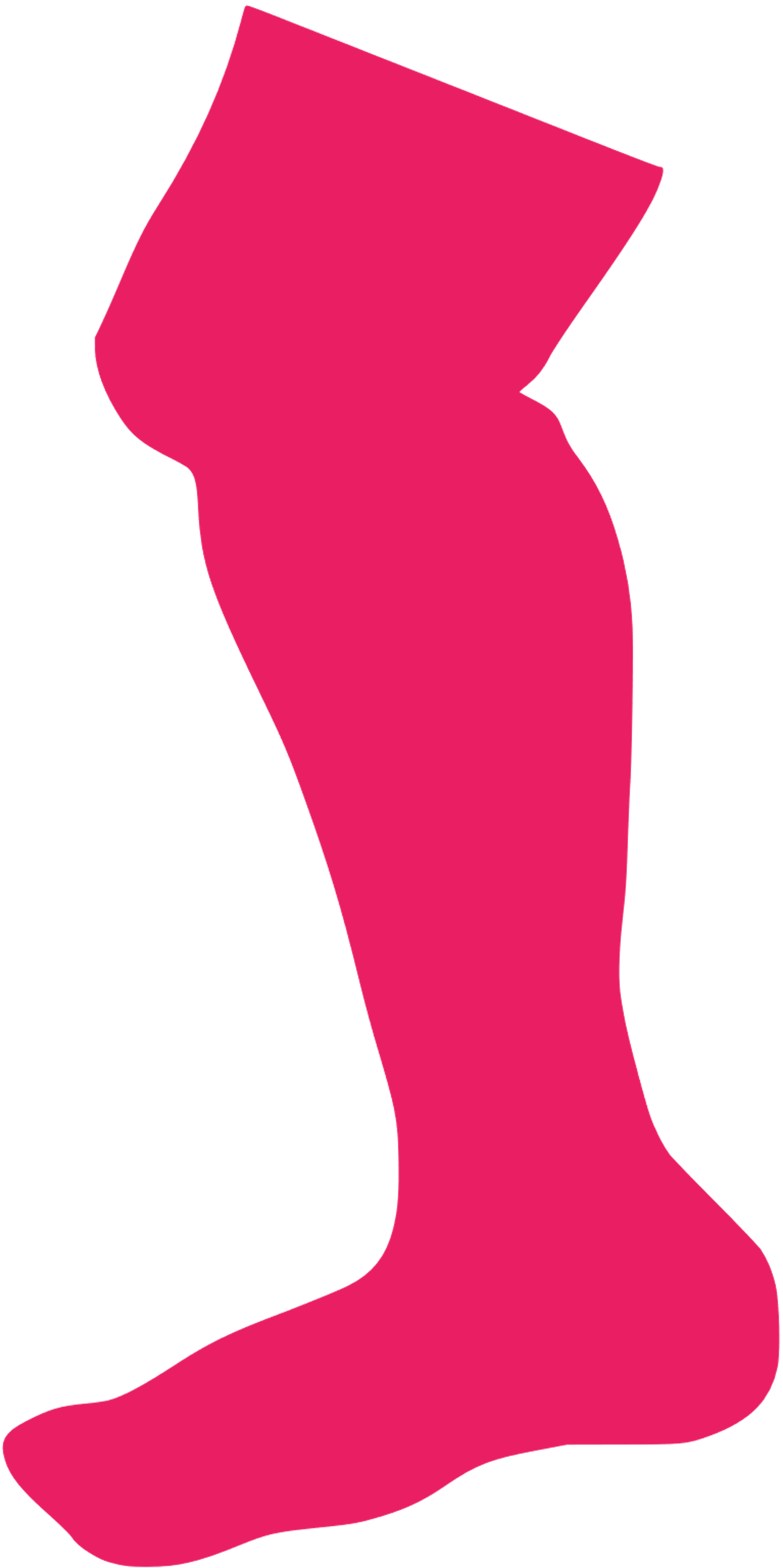 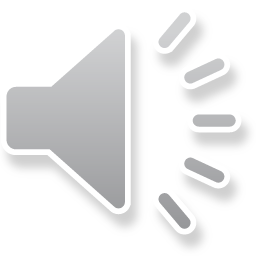 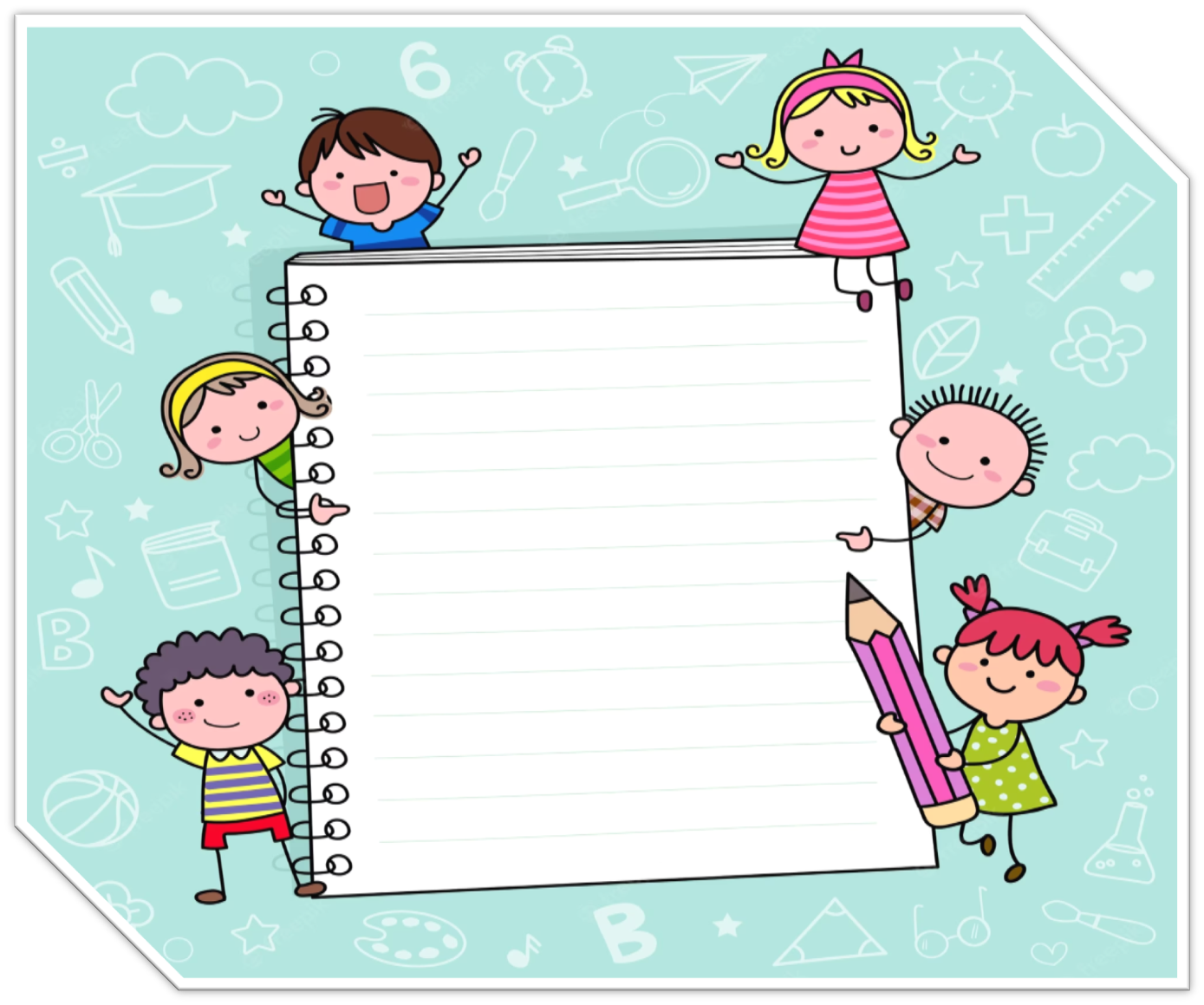 Finger
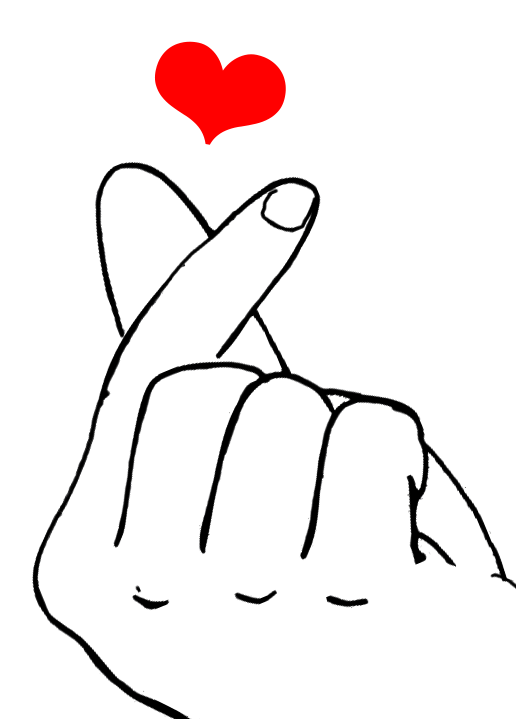 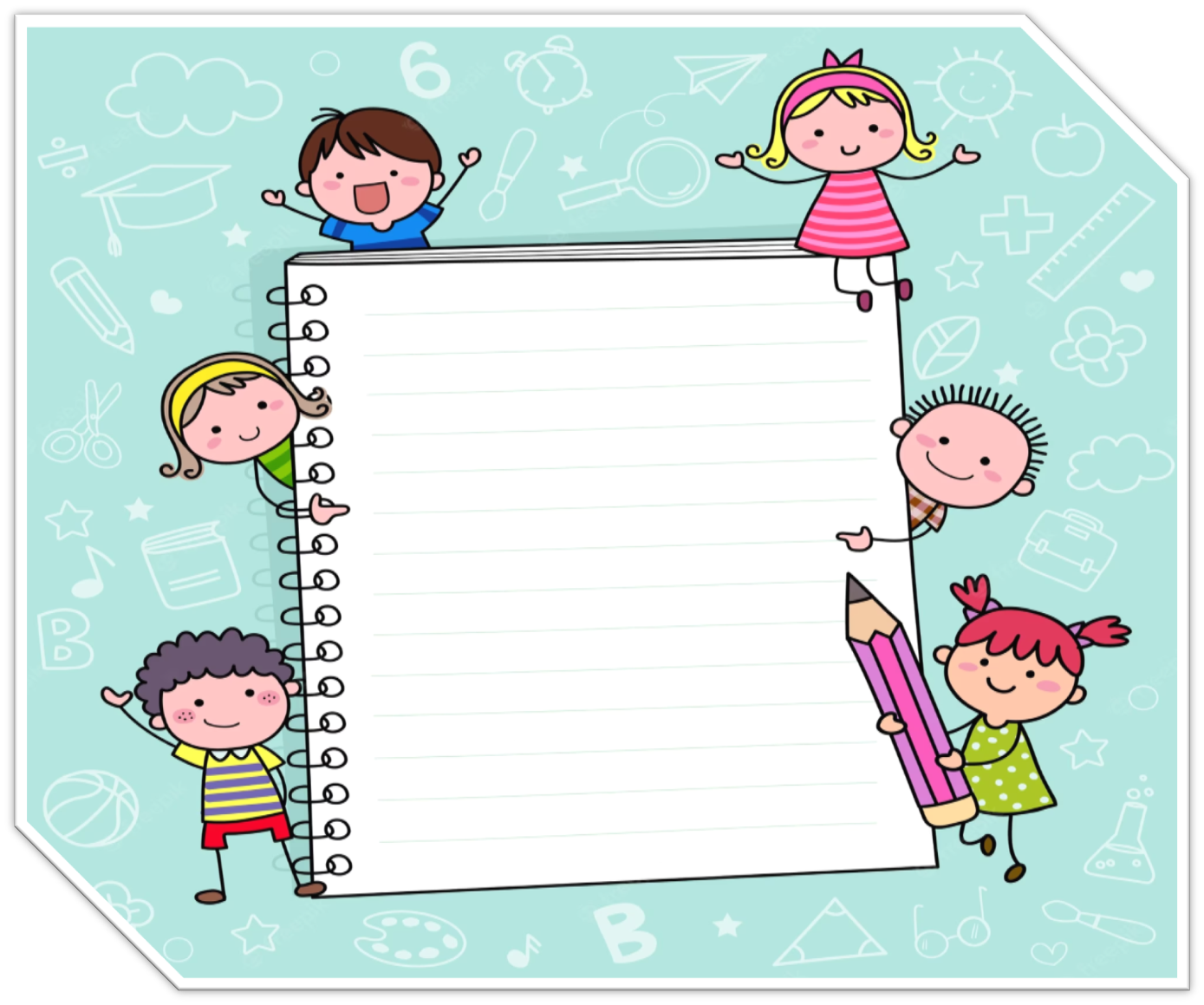 Augen
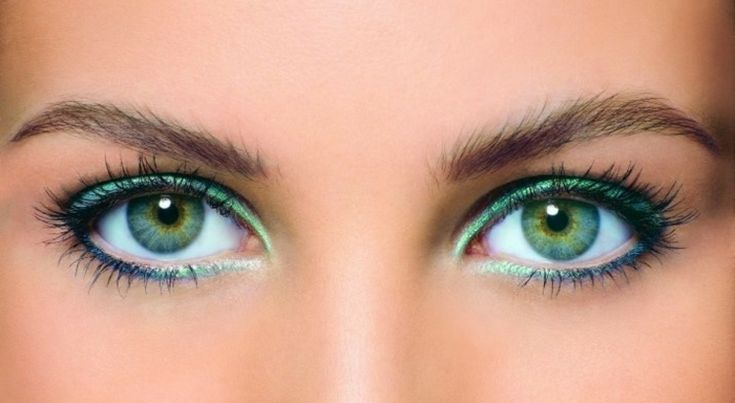 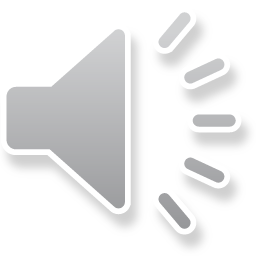 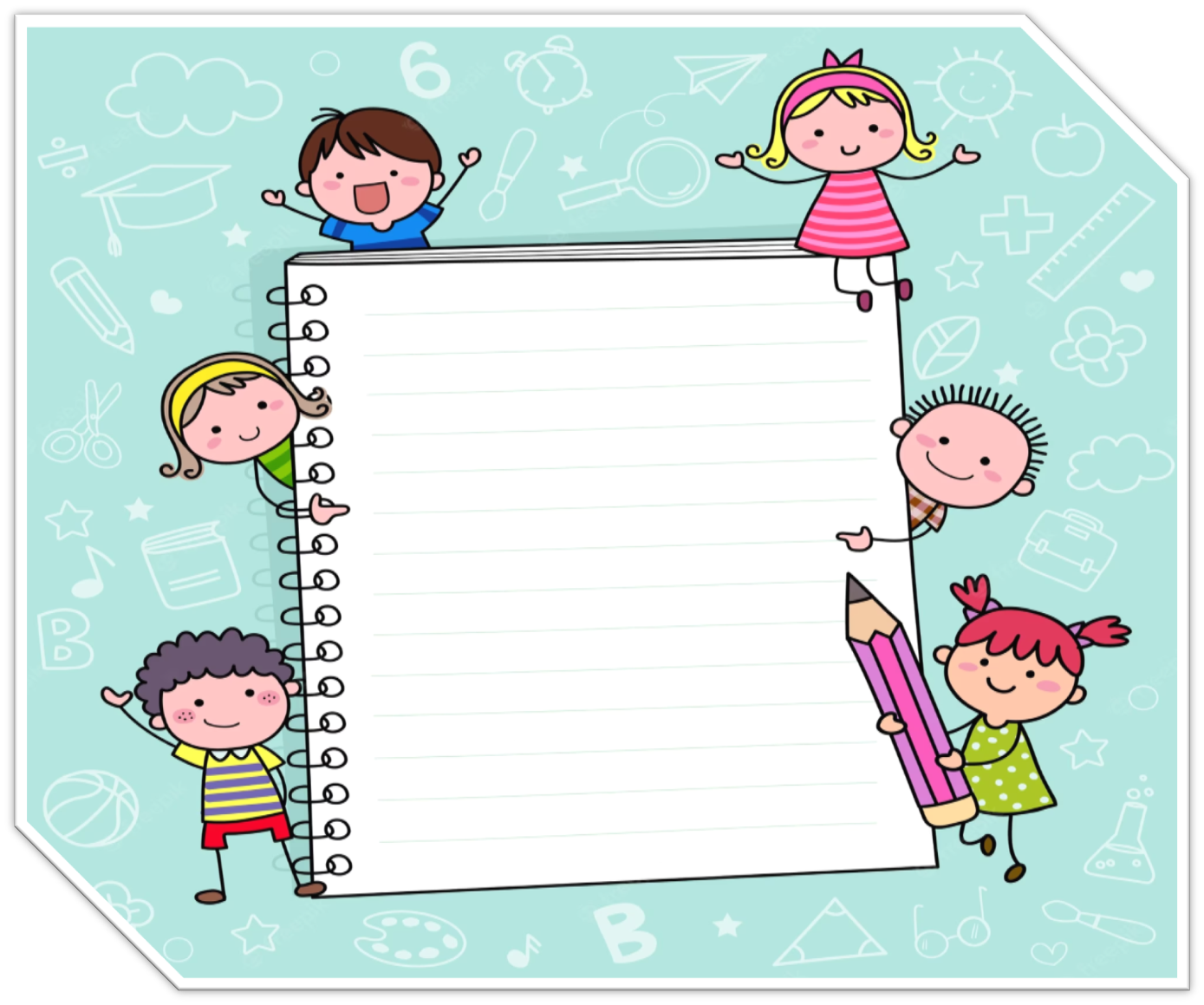 Mund
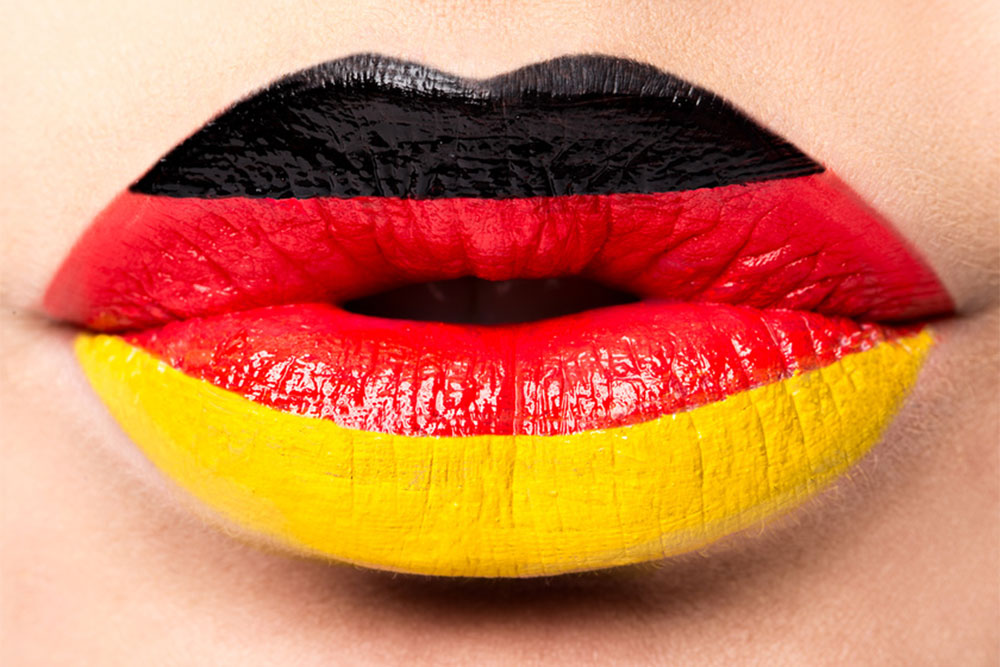 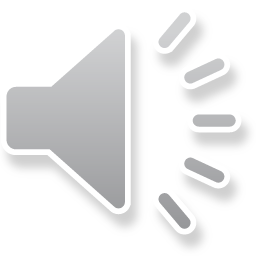 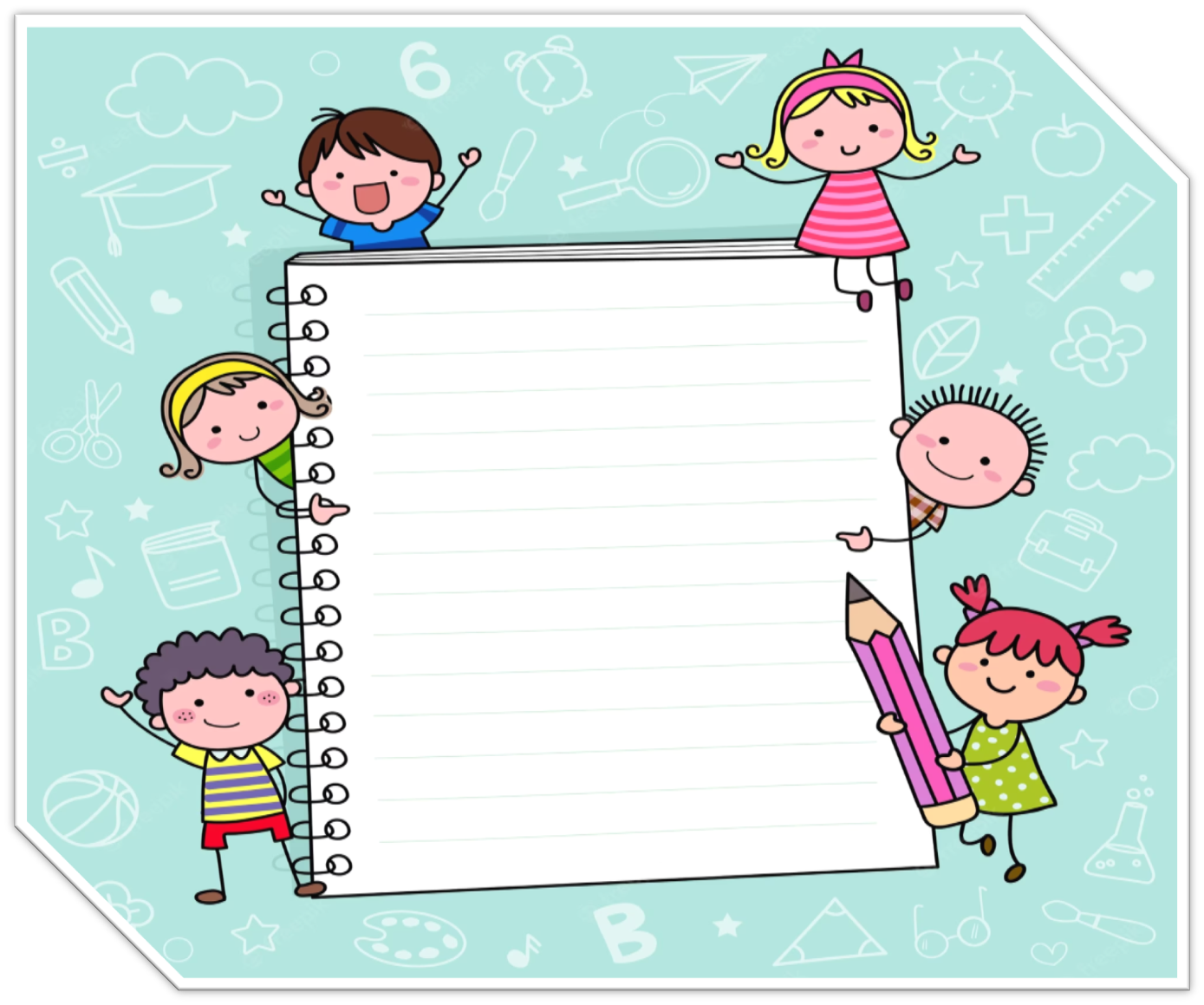 Nase
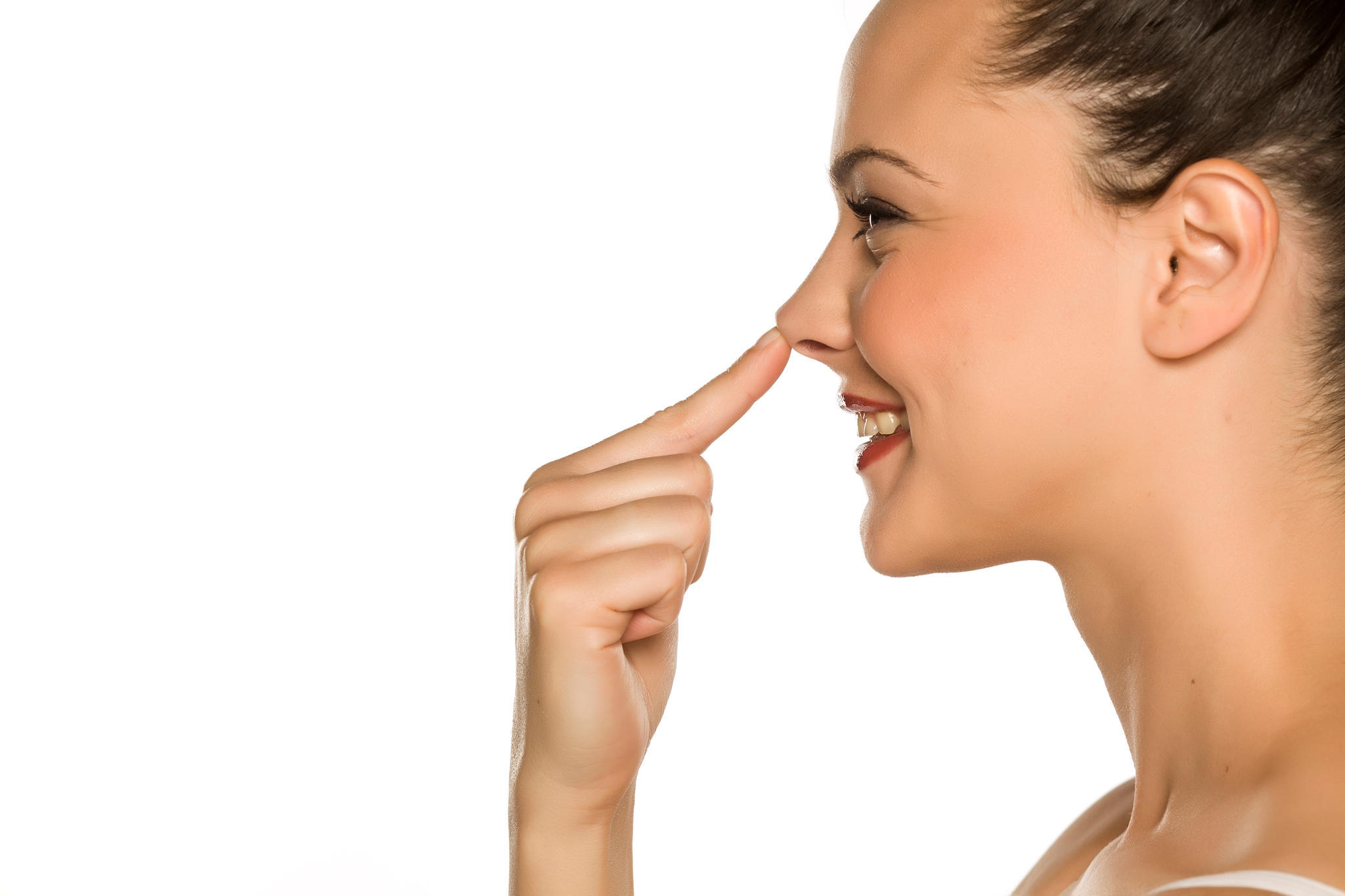 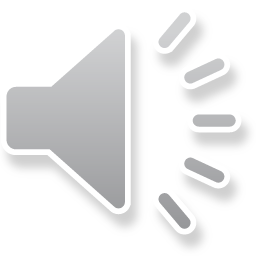 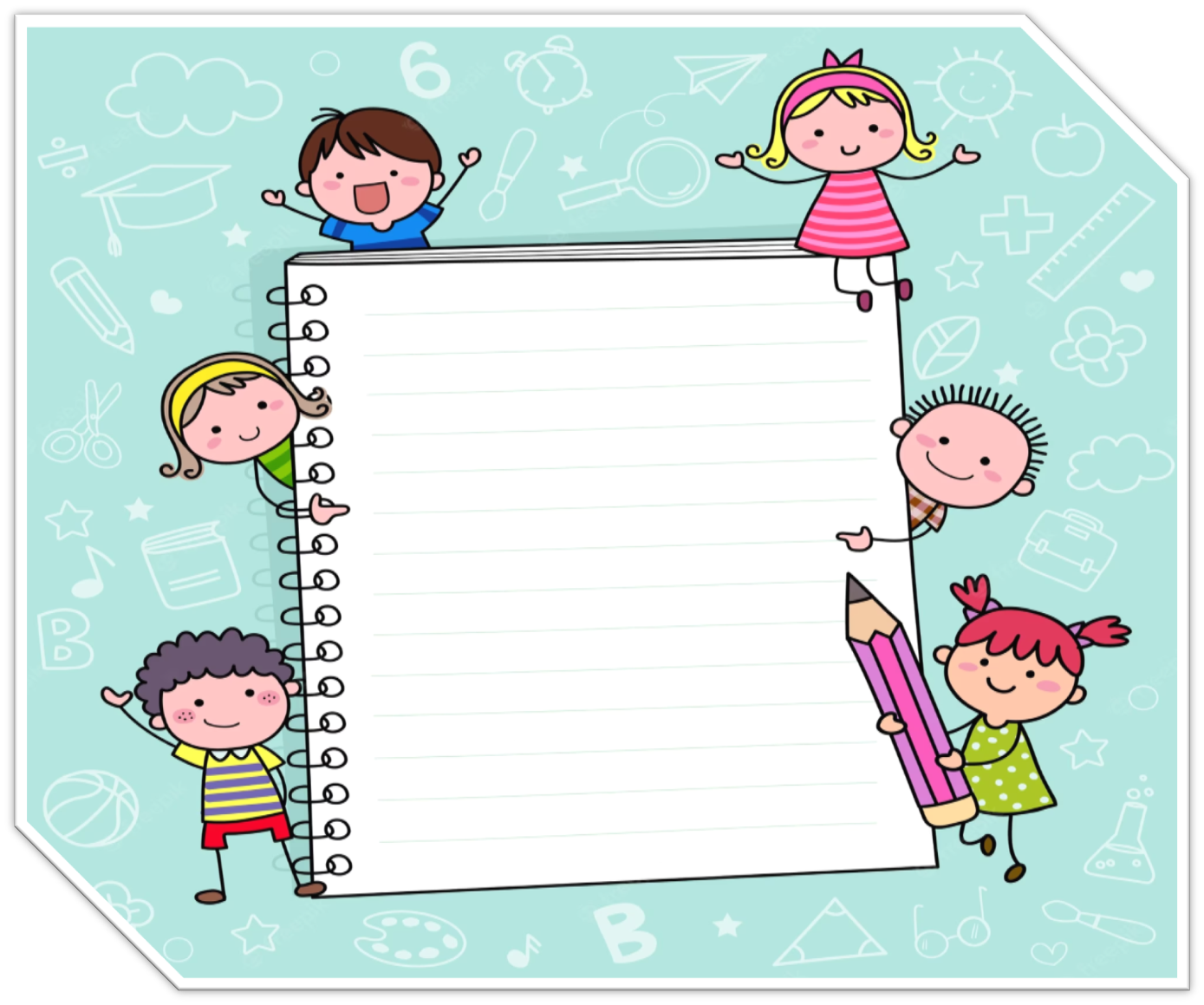 Ohren
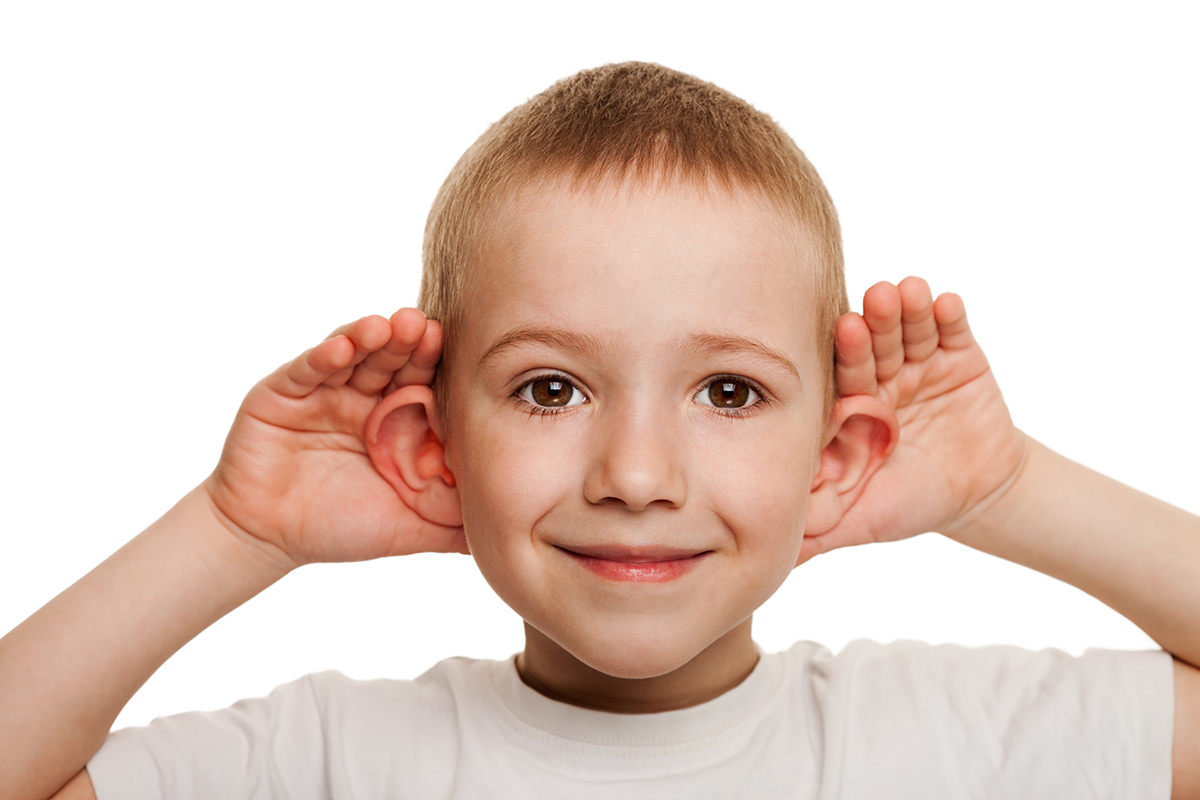 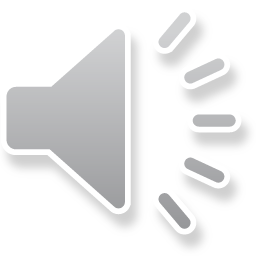 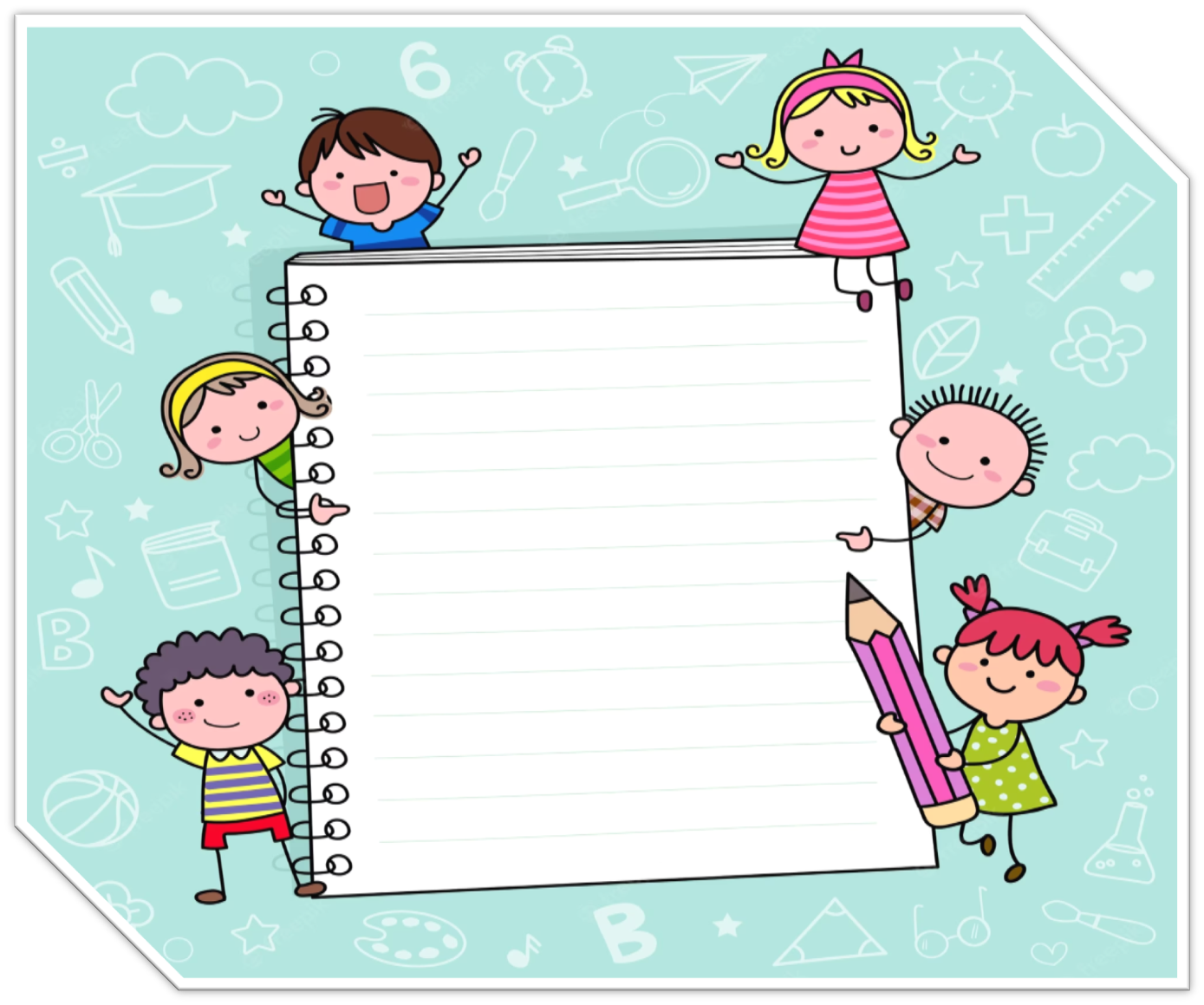 Hände
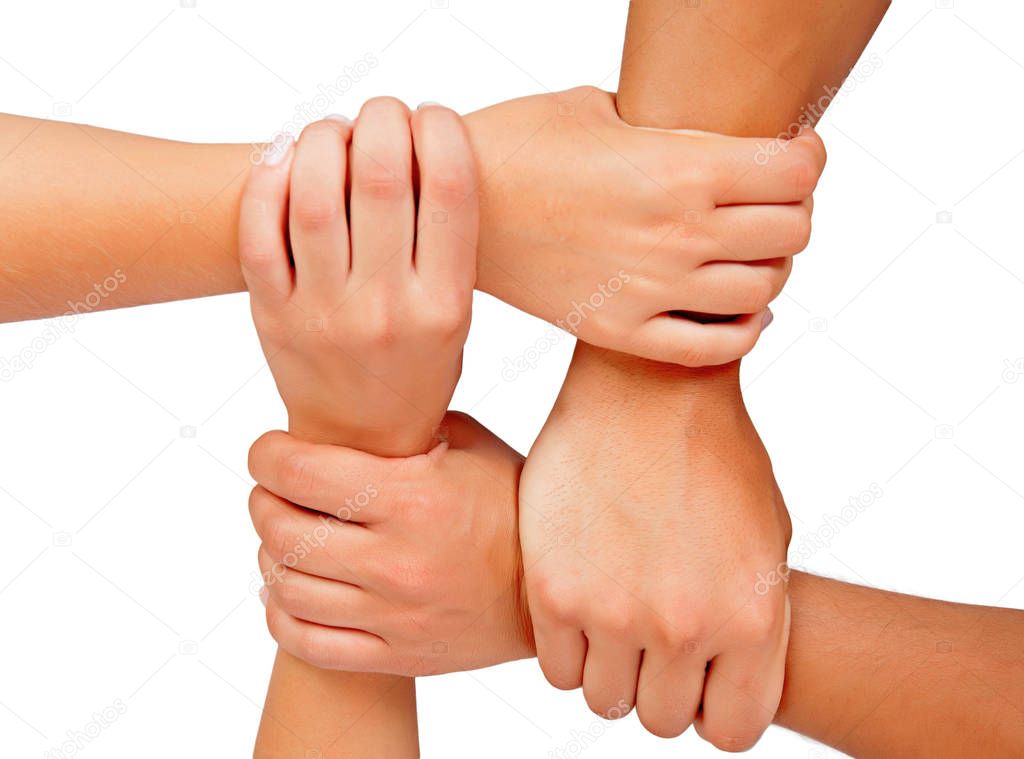 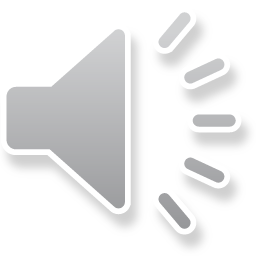 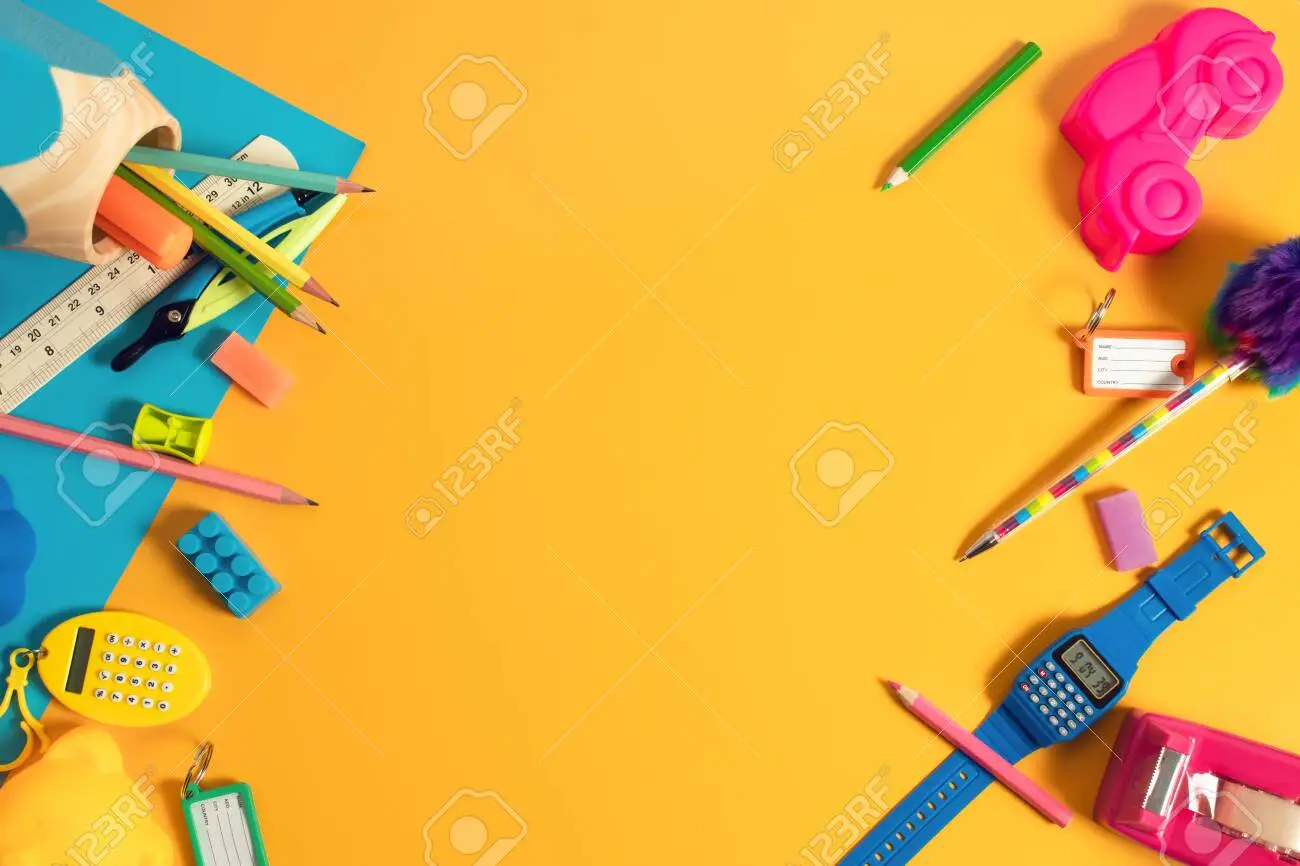 Übungen
Was ist das?
Ohr
......
......
......
Nase
......
......
......
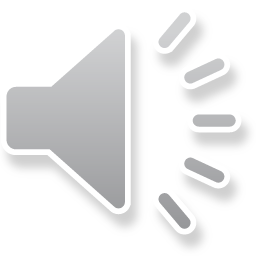